Das Notariat – überflüssig oder unverzichtbar?2. Tag der freien Berufe SVFB8. Juni 2015
Dr. Stefan Schmiedlin
Advokat und Notar, BaselPräsident des Schweizerischen Notarenverbandes SNV
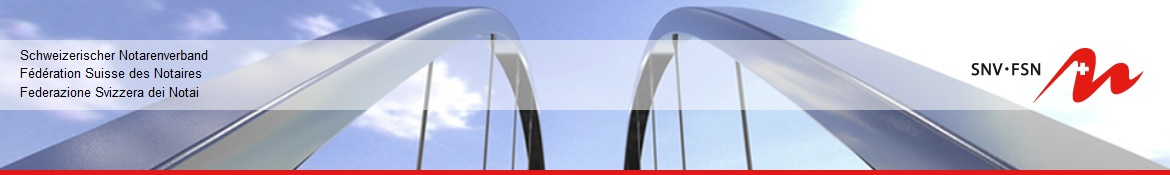 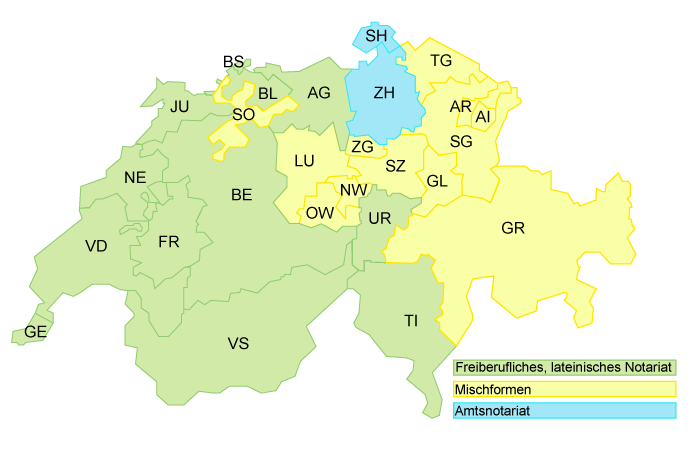 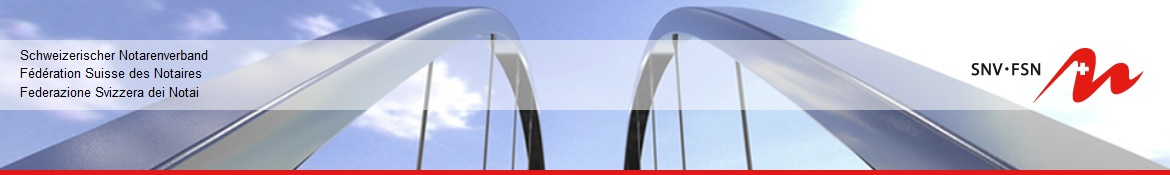 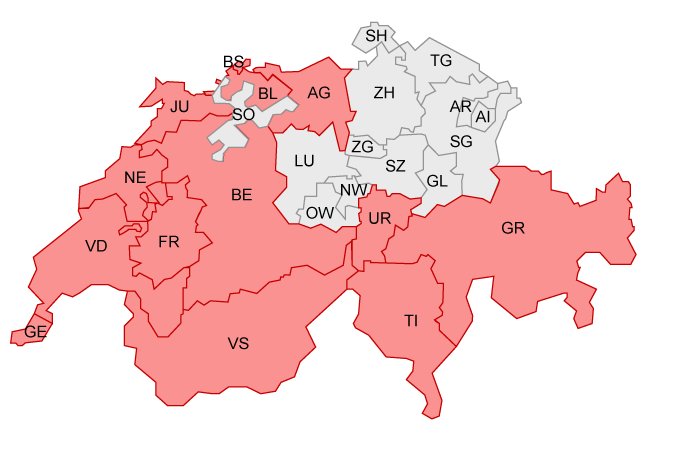 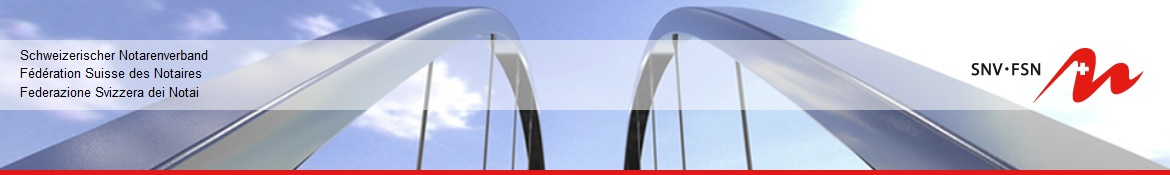 Der Schweizerische Notarenverband SNV • FSN ist der Dachverband der freiberuflichen Notare der Schweiz.

Gründung 1988
1’565 Mitglieder
13 Kantonalverbände mit 1520 Einzelmitgliedern
45 Einzelmitglieder aus Kantonen ohne Verbandsorganisation
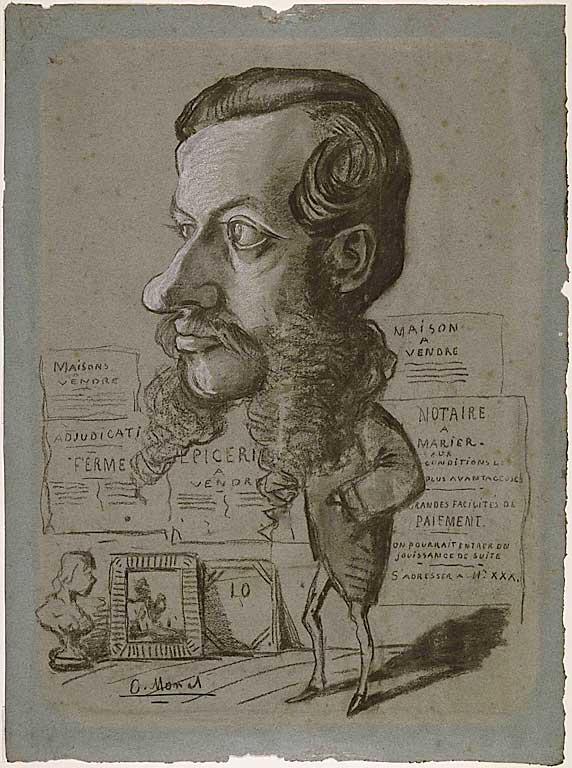 Léon Marchon
von Claude Monnet
1855
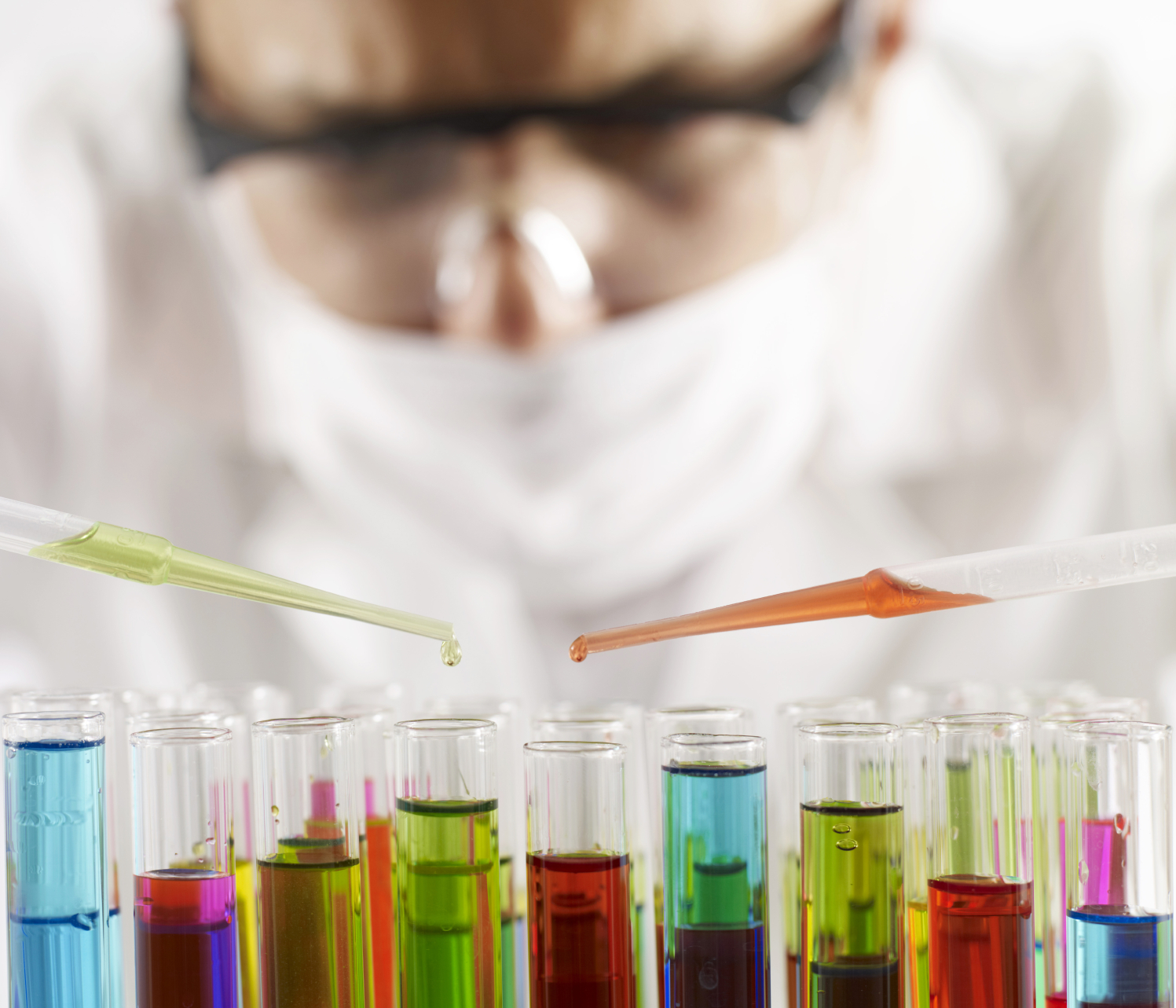 Welchem Zweck dient das Notariat ?
ist Garant für 
höchste Rechtssicherheit und 
höchsten Rechtsfrieden
stellt einen hochwertigen wirtschaftlichen und sozialen Wert dar
steht im Dienste des rechtssuchenden Konsumenten, unbesehen dessen gesellschaftlichen, sozialen oder wirtschaftlichen Stellung
Die Auswirkungen, insbesondere der Rechtssicherheit und des Konsumentenschutzes, werden regelmässig unterschätzt.

Im angelsächsischen Rechtskreis 
40 Mal mehr prozessuale Auseinandersetzungentrotz Begleitung der Abschlüsse durch Anwälte

Bei notariell beurkundeten Verträgen
Prozessrate deutlich unter 1 Promille


Quelle: 	Weltbank im Rahmen von „Doing Business“ in 2004, 	Understandig Regulation
schafft und gewährleistet Rechtssicherheit

fördert Klarheit und dient der Beweissicherung

schützt die schwächere Partei vor Übereilung

schafft sichere Grundlage für die Registereintragung
ist zweckmässig, effizient und zuverlässig
bietet dem Publikum einen 
vollwertigen
alles umfassenden 
unabhängigen
rechtlichen 
Beratungsdienst in allen nicht-streitigen Sachen an. 

Das Notariat erfüllt als erste Anlaufstelle des Rechtsunter-worfenen im Kontakt mit Rechtsfragen und mit der Justiz eine gesellschaftlich und sozial wichtige Funktion, namentlich im Familienrecht, Erbrecht und Steuerrecht.
Der Notar
ist eine qualifizierte Fachperson mit universitärem Abschluss
übt staatliche Funktionen der freiwilligen Gerichtsbarkeit aus
stellt die Echtheit, Beweiskraft, Aufbewahrung und Vollstreckbarkeit der Urkunden sicher
arbeitet auf eigene Rechnung und auf eigene Verantwortung
wahrt die Interessen der Klienten gleichmässig und neutral
untersteht der Geheimhaltungspflicht
ist beratend tätig in (fast) allen Lebenslagen
22 von 28 EU-Mitgliedsstaaten führen heute bereits das freiberufliche Notariat
Einheitliche schweizerische Notariatsprozessordnung

Anhebung der Fachkompetenz auf die wissenschaftliche (universitäre) Ausbildung des freien Notariats

Einheitliche Grundbuchpraxis im Grundstücksverkehr

Implementierung des elektronischen Rechtsverkehrs mitallen Registerämtern

Sicherstellung der Unabhängigkeit der Ausübung des Notariatsberufes als weltweit anerkannte Berufspflicht
Das Notariat – überflüssig ...  ?
oder ist das Notariat unverzichtbar ?
Vielen Dankfür Ihre Aufmerksamkeit!
www.schweizernotare.ch